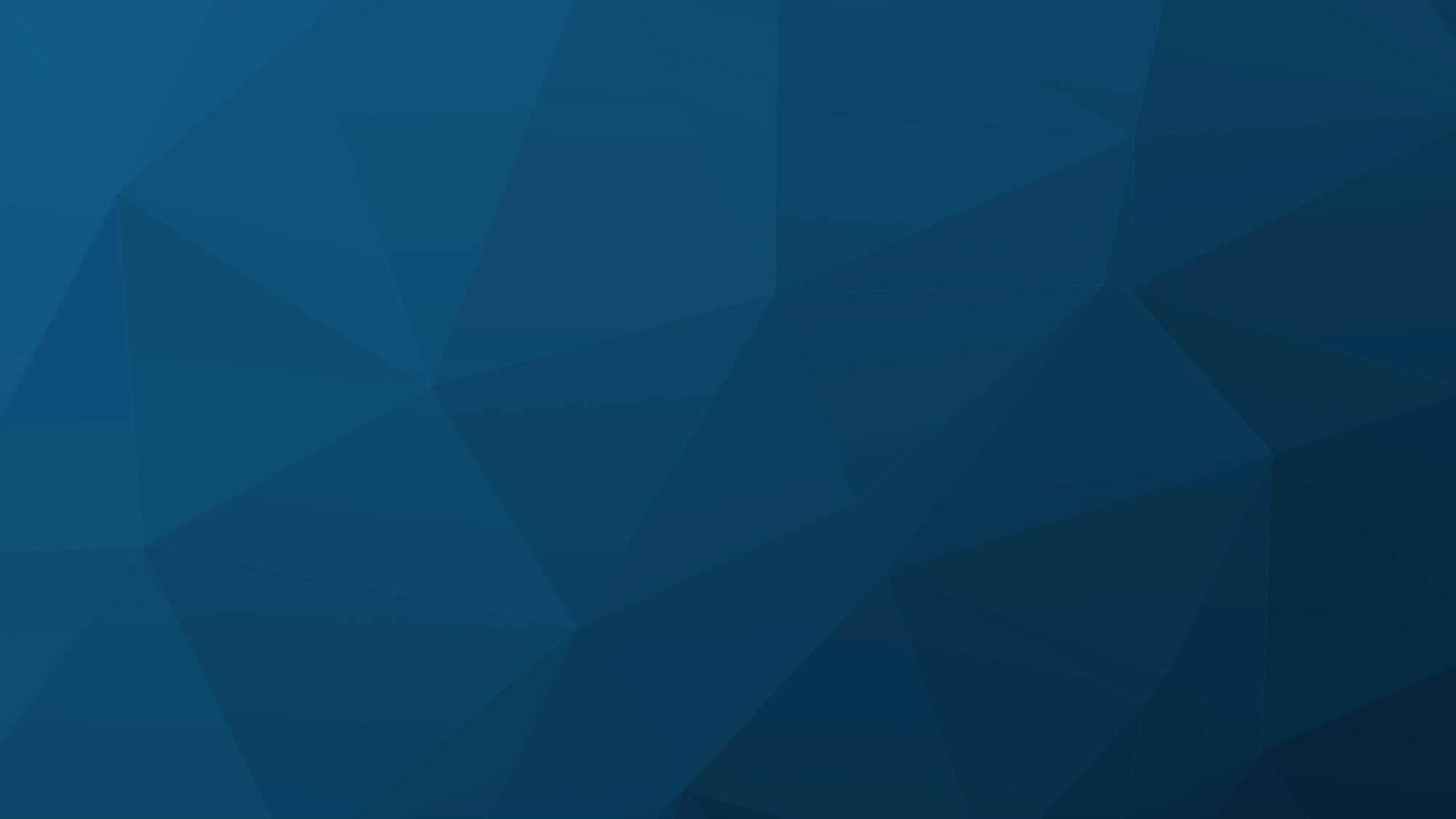 人才盘点之能力模型应用
——盘点4.0时代的数字化工具
你过往的人才盘点...
想要盘点更好得到业 务部门的支持和认可？
盘点年年做，想要更 好的展现盘点价值？
每年盘点都是年度手 工excel大赛？
大量数据整合，容易 出错，焦头烂额？
是时候升级你的人才盘点了！
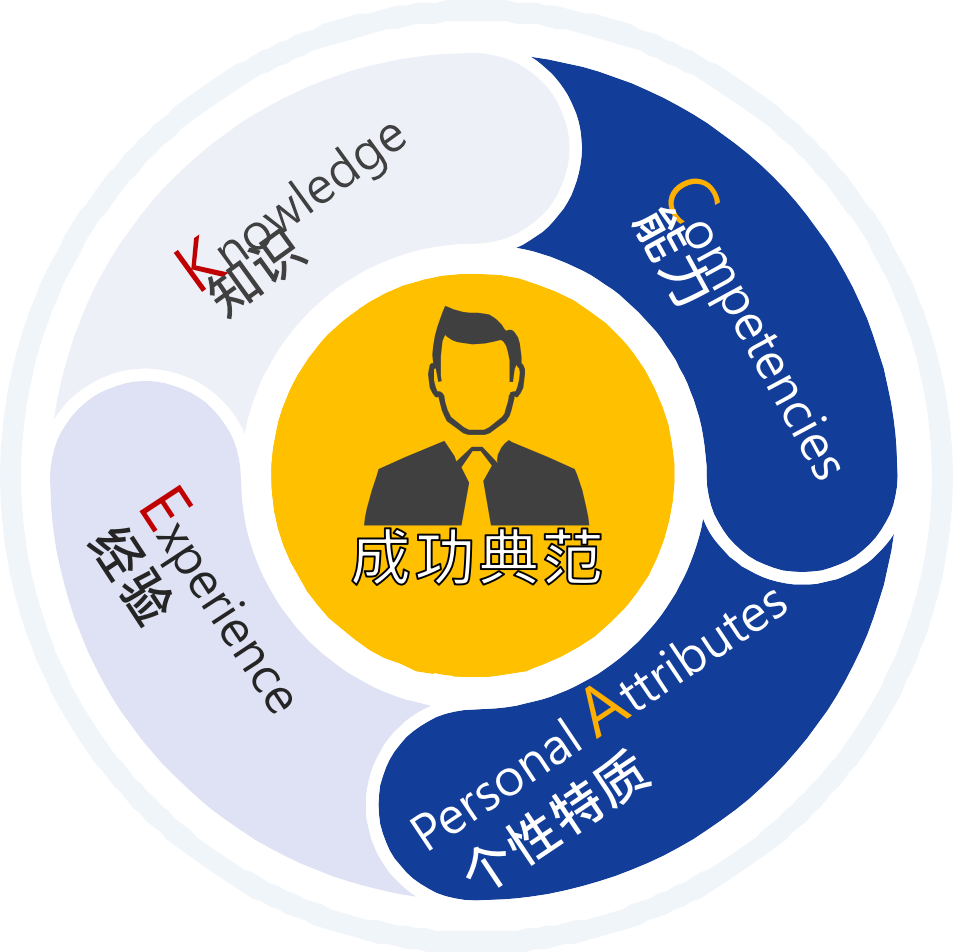 数字时代下的领导力
未来人才新标准
SUCCESS PROFILES
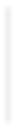 开展贴合业务的精细化人才盘点
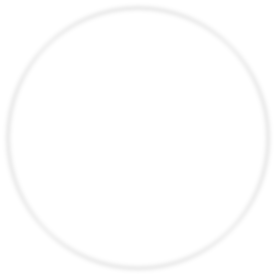 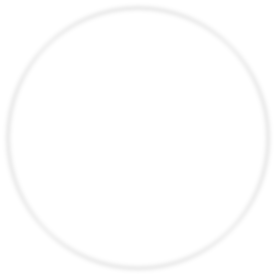 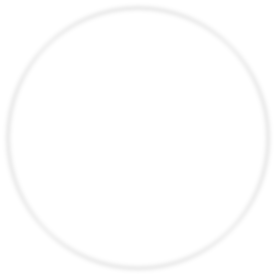 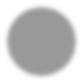 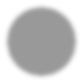 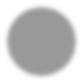 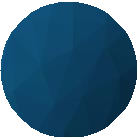 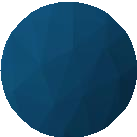 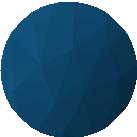 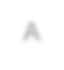 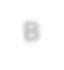 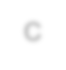 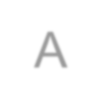 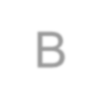 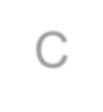 A
B
C
业务聚焦
精细分析
灵活动态
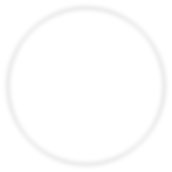 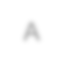 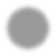 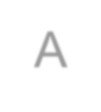 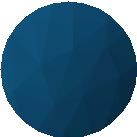 A
盘点标准来自哪里
业务聚焦
能力名称
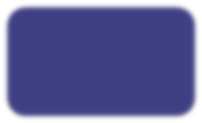 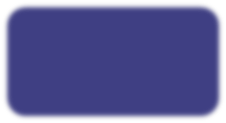 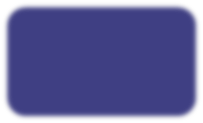 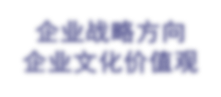 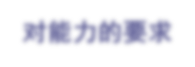 企业战略方向 企业文化价值观
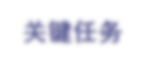 定义
对能力的要求
关键任务
关键行为
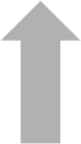 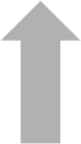 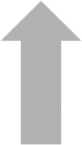 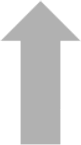 1、战略重点分类
1、能力与任务重 点链接
1、行为化，易于观 察、便于评估
1、明确战略框架
2、管理干部推动战 略落地的关键任务
2、洞察战略和文 化价值观重心
2、能力多合一， 突出重点
2、逻辑清晰，易于
落地发展
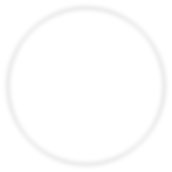 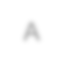 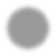 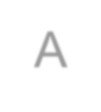 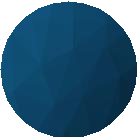 A
以业务为基础的人才标准
业务聚焦
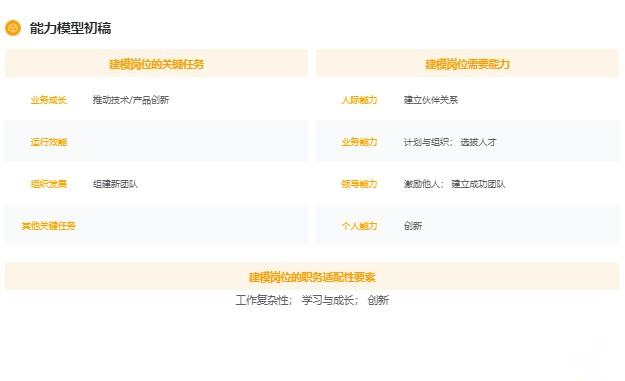 能力模型
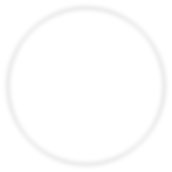 B
精细分析
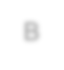 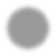 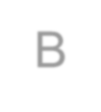 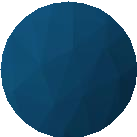 它们是不一样的
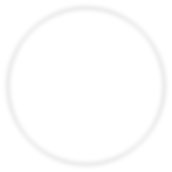 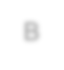 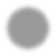 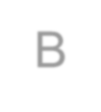 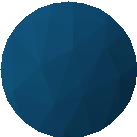 B
不同类型九宫格满足不同业务需求
精细分析
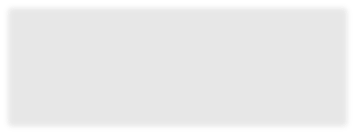 能力
绩效
绩效
潜力
潜力
能力
高潜人员盘点
有明确要求的未来岗盘点
有新要求的现岗盘点
未知能力要求的未来岗盘点
业务转型未知能力要求的现 岗盘点
短期内不会发生变化且无 新要求的老业务现岗盘点
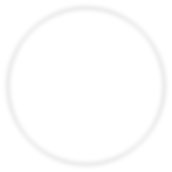 c
灵活动态
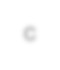 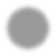 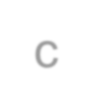 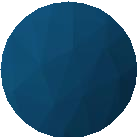 动态了解对不同任务的匹配度
驱动增长
探索方向
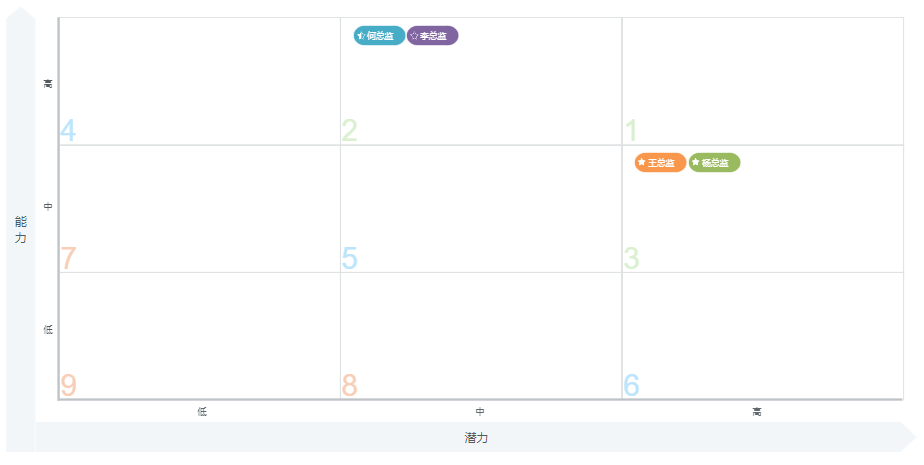 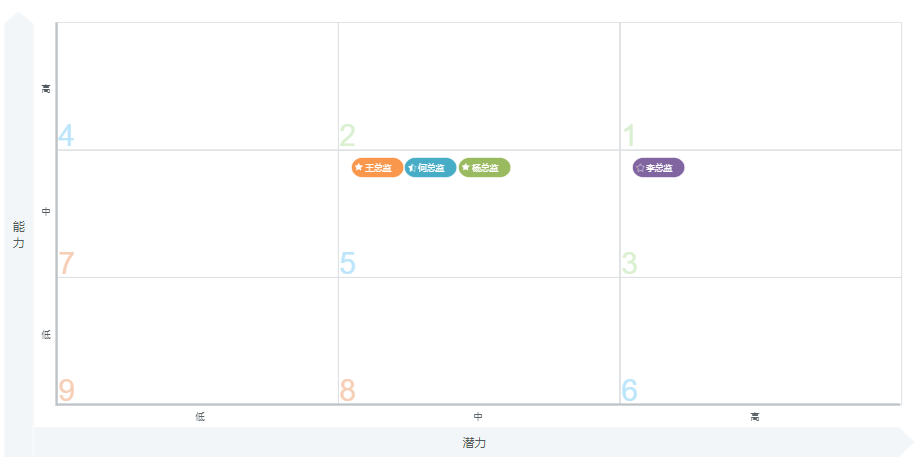 强化执行
塑造环境
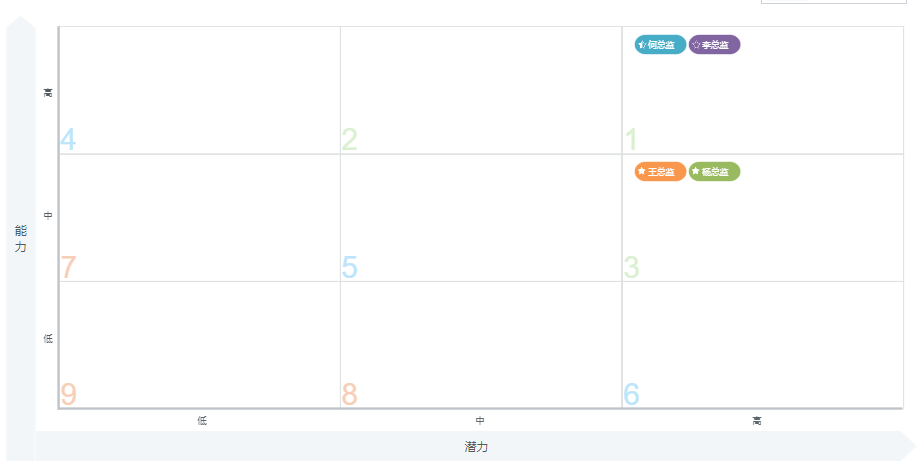 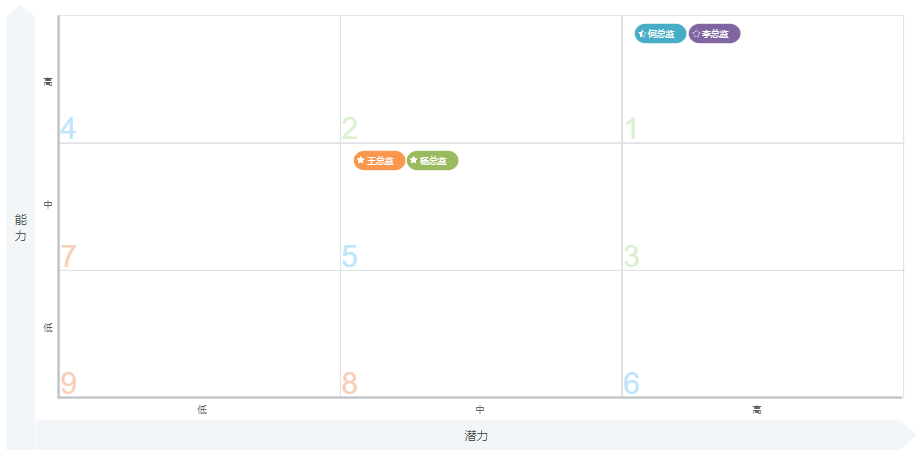 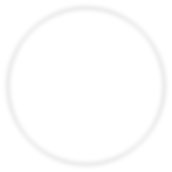 c
灵活动态
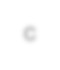 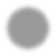 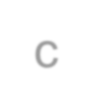 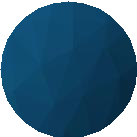 灵活微调人员位置
多部门、多维度盘点结果同时呈现
九宫格一键生成，盘点报告一键导 出
校准轨迹和原因实时保存
高潜人员一键入库和导出
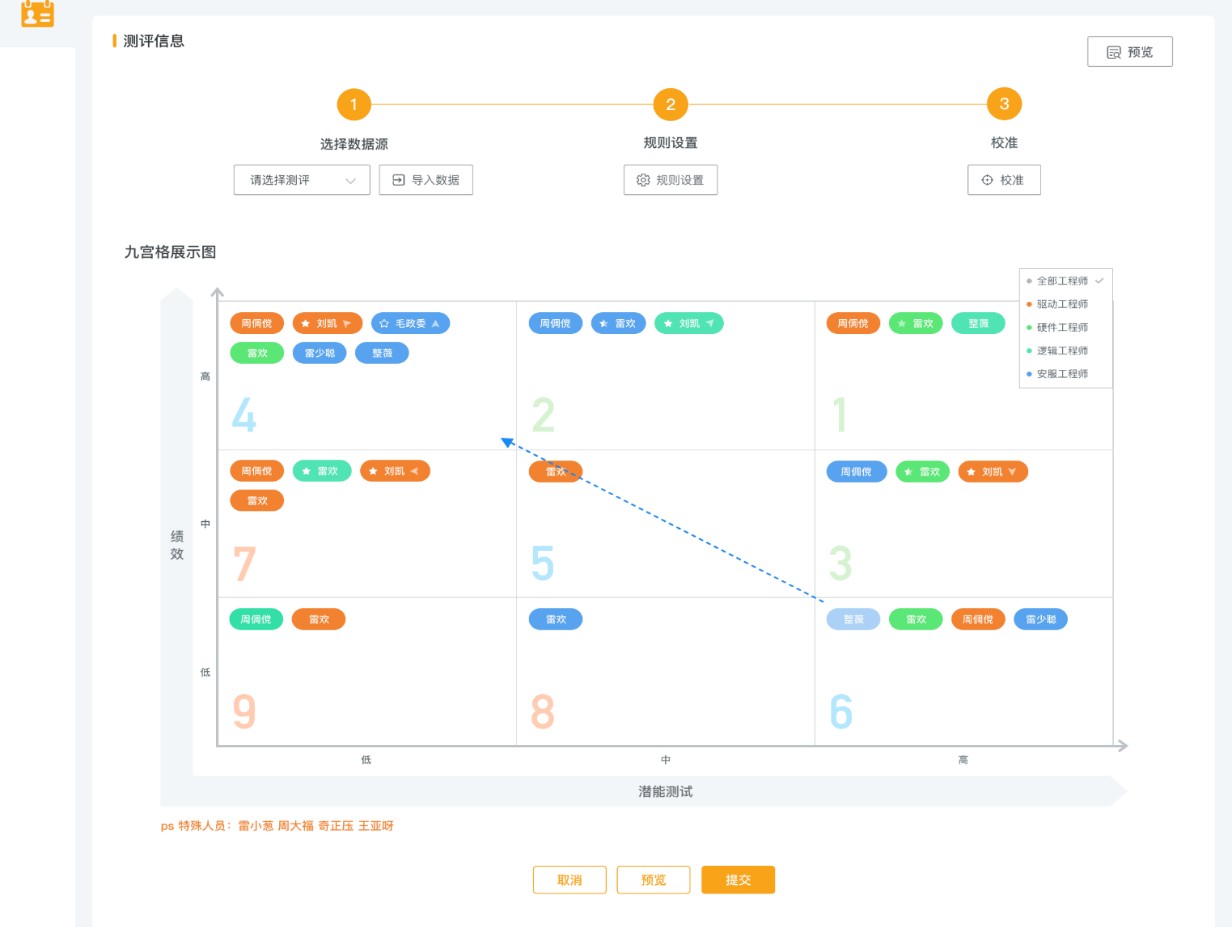 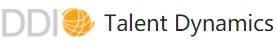 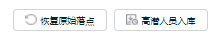 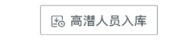 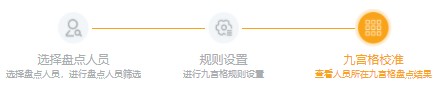 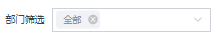 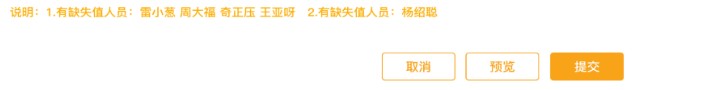 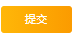 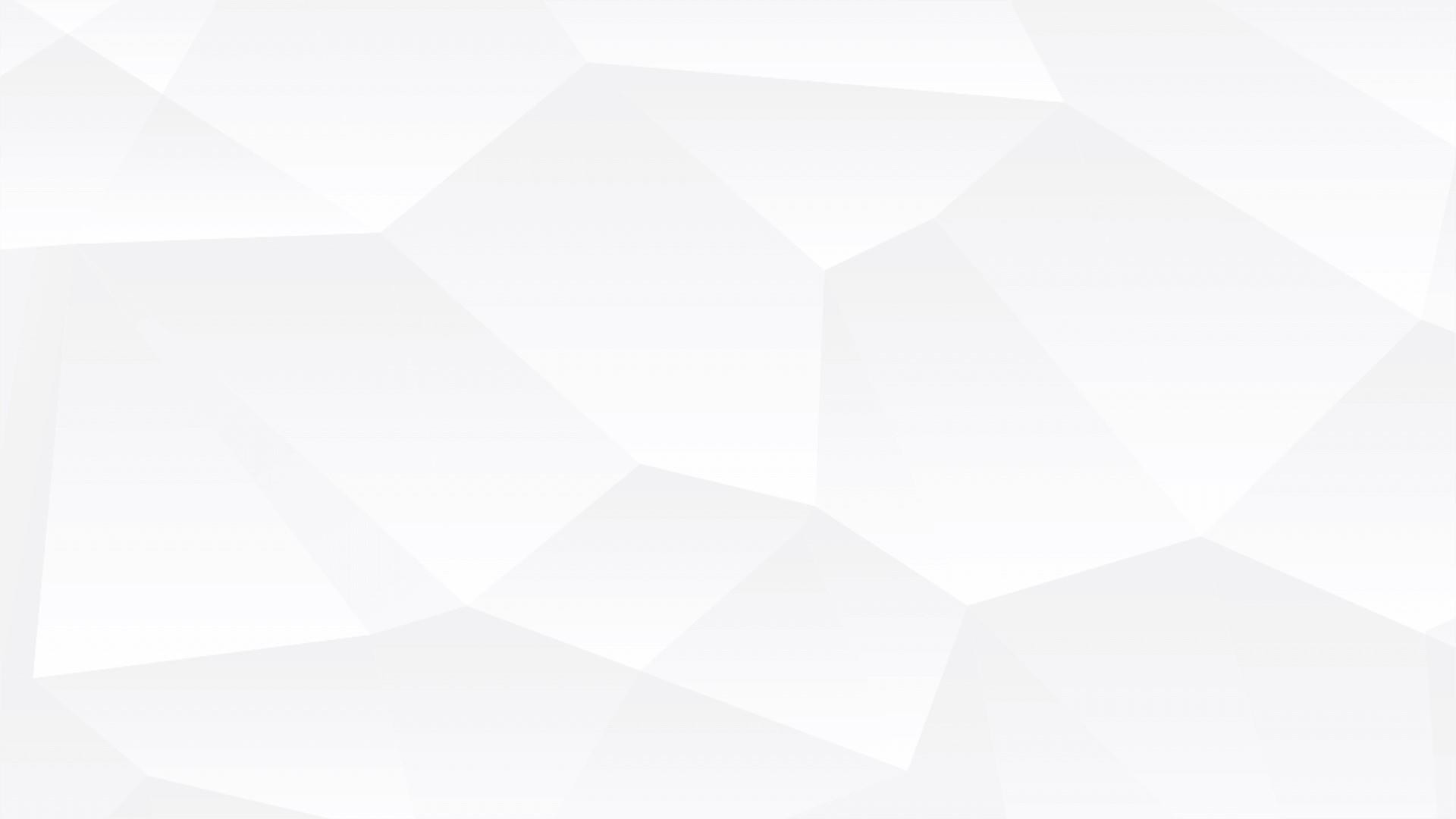 “动荡时代最大的危险不是动荡本身，而是仍然用过去的逻辑做事。”
——彼得·德鲁克
谢谢！